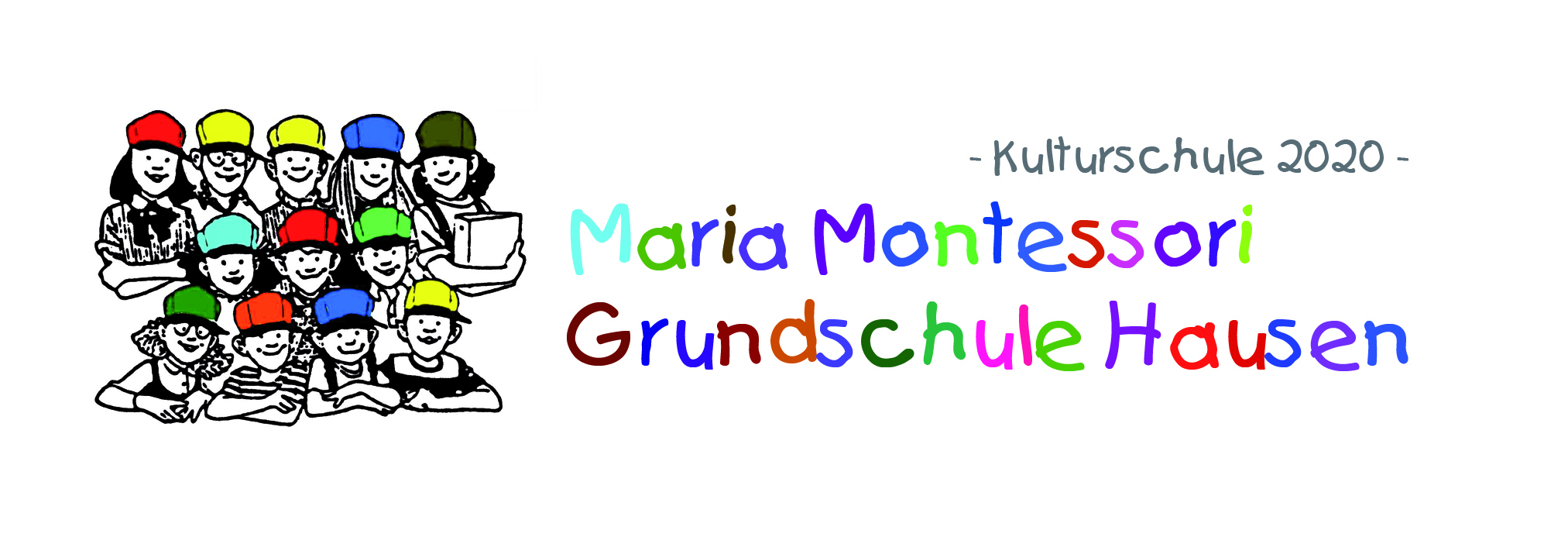 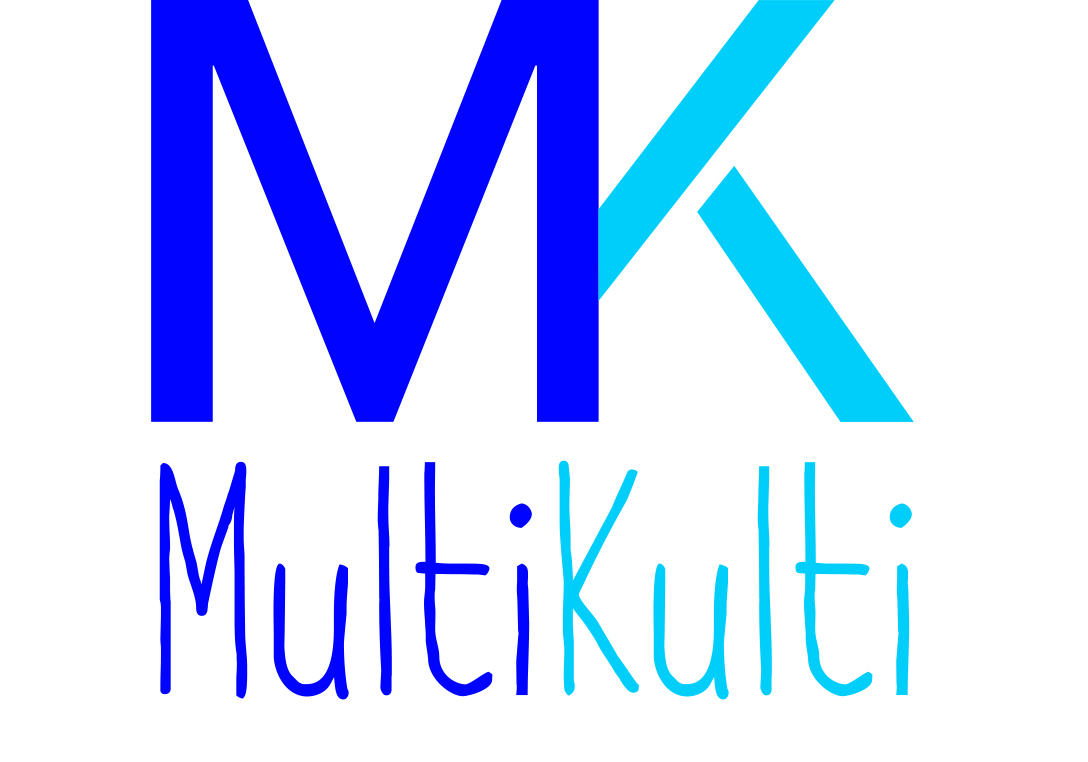 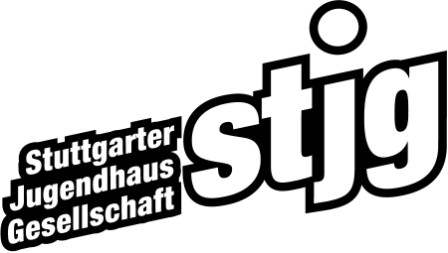 ANMELDUNG
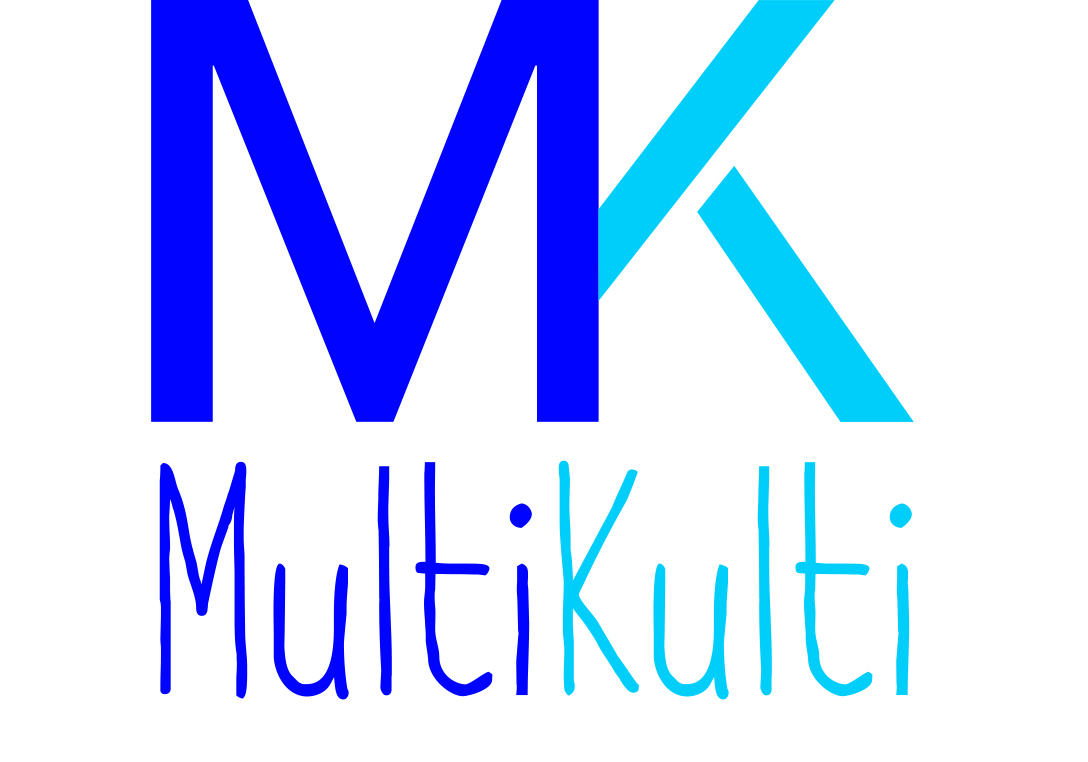 in der Ganztagesschule
Liebe Eltern,
am Donnerstag, den 05.11.2020 beginnen die Multikulti -Angebote des 1. Schulhalbjahrs 20/21. 
Sie melden Ihr Kind  mit diesem Anmeldeformular lediglich für das erste Halbjahr an. Rechtzeitig zum zweiten Halbjahr erhalten Sie eine neue Angebotsübersicht und ein neues Anmeldeformular.
Um Ihr Kind dafür anzumelden, füllen Sie bitte nach Rücksprache mit Ihrem Kind den Rücklauf-Abschnitt vollständig und gut lesbar aus und geben diesen bis zum:
Donnerstag, den 22.11.2020 bei der Lehrkraft oder der pädagogischen Fachkraft ab. 
Alle Kinder werden auf dem hellgrünen Abschnitt informiert, in welchem Angebot sie eingeteilt sind.
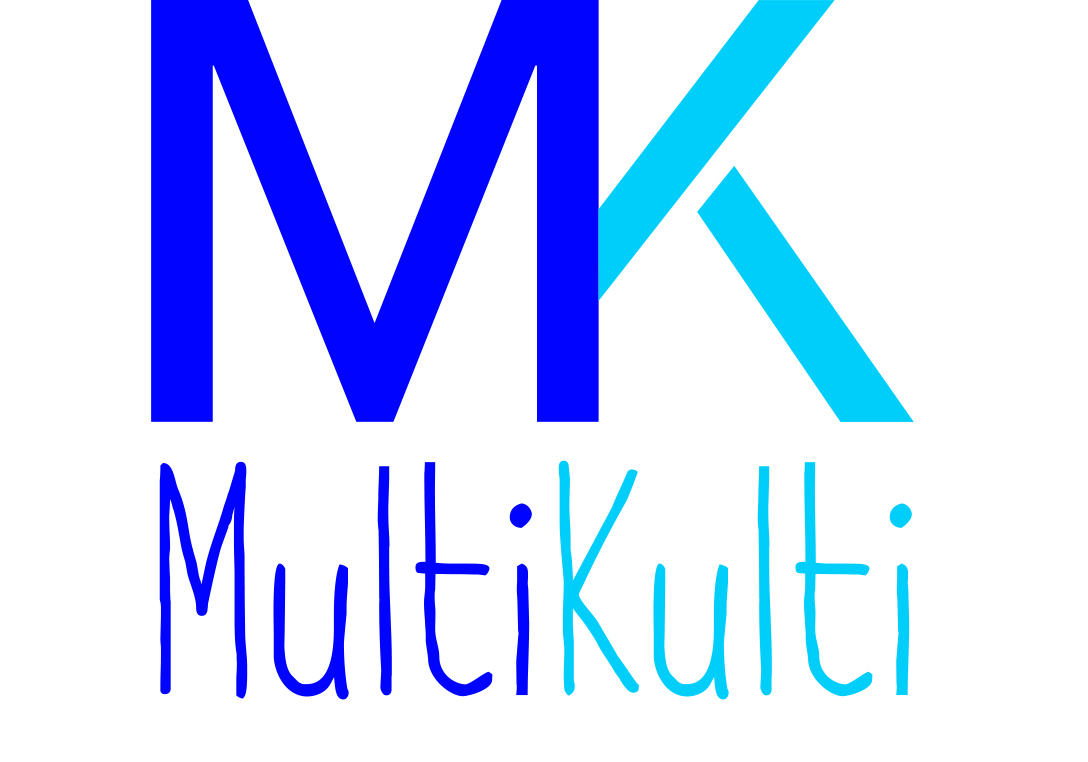 
Mein / Unser Kind möchte gerne an folgendem                 -Angebot teilnehmen:
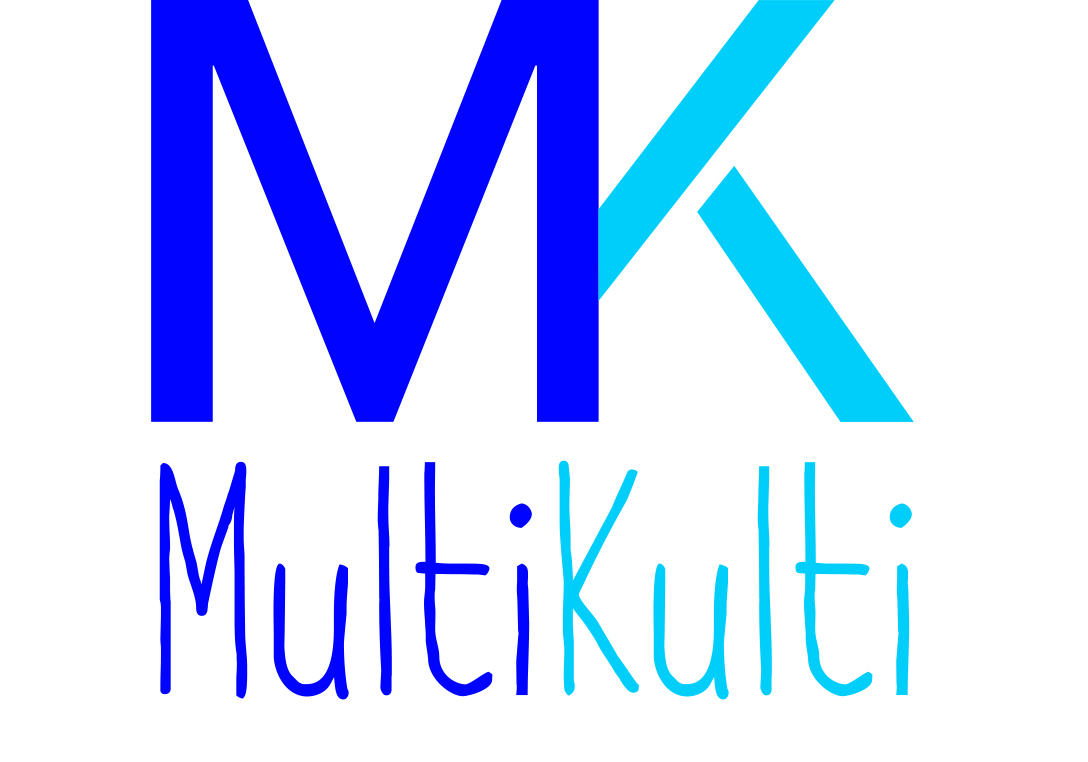 
Rückmeldung der Schule
Name des Kindes:		
nimmt an folgendem                      -Angebot teil:
Angebotsstart ist am:	Donnerstag, den 05.11.2020 in den angegebenen Räumen 		und an den angegebenen Orten. 
		„Liebe Kinder, bitte achtet besonders am ersten Tag auf das 			Symbol Eures                 -Angebots“
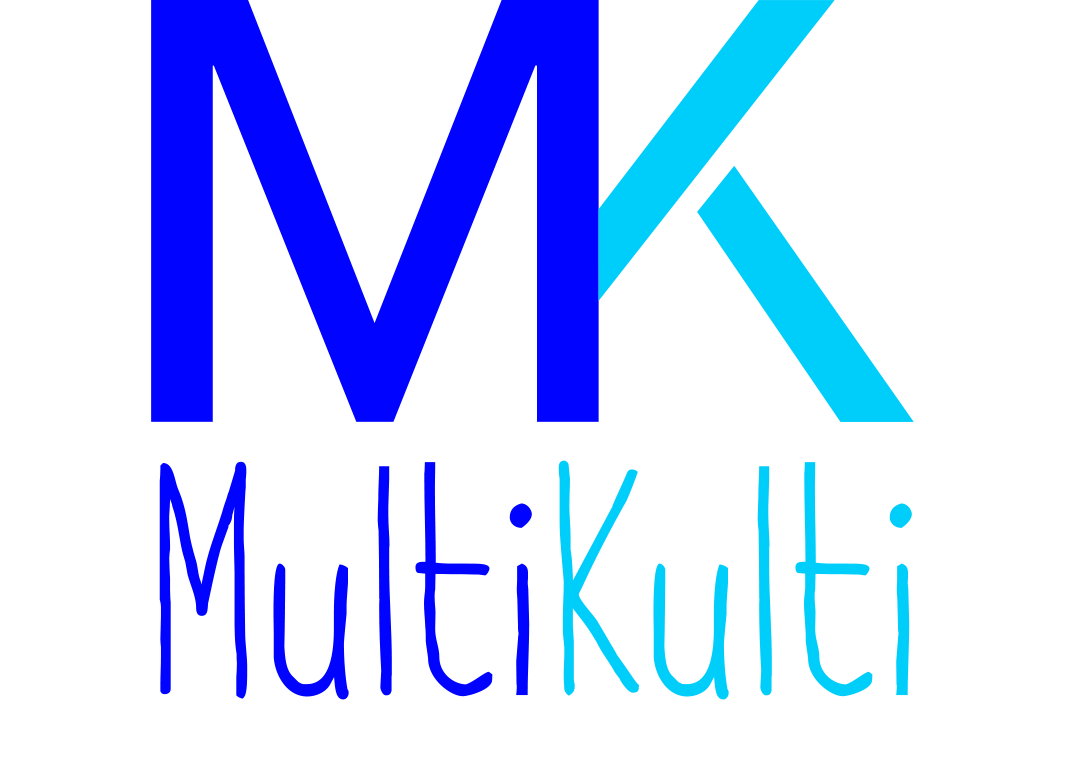 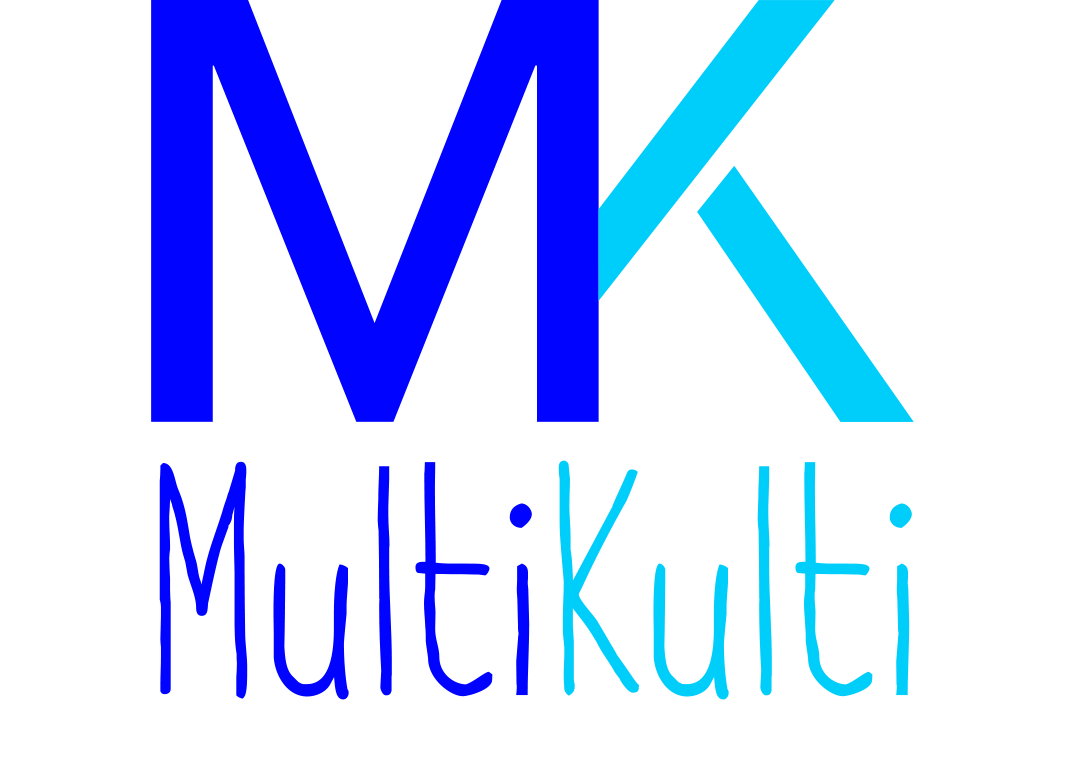 Maria Montessori Grundschule Hausen | Beim Fasanengarten 9 | 70499 Stuttgart  Tel: 0711 / 216 57 -130 | Fax: 0711 / 216 57 -140 | montessori@stuttgart.de| www.mmgh.de